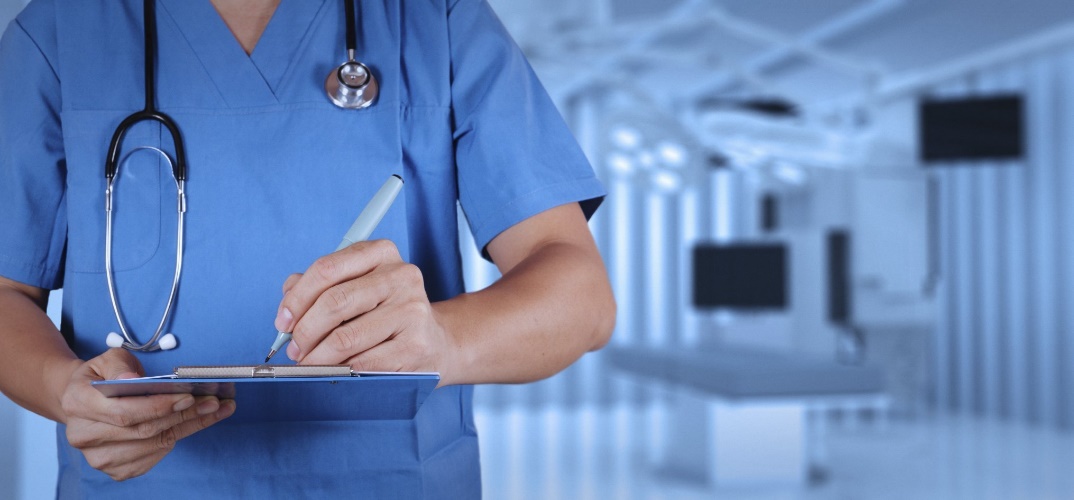 РАЗДЕЛ II.           ШТАТЫ МЕДИЦИНСКОЙ          ОРГАНИЗАЦИИ ФОРМА № 30                    РЯЗАНЬ 2018 год
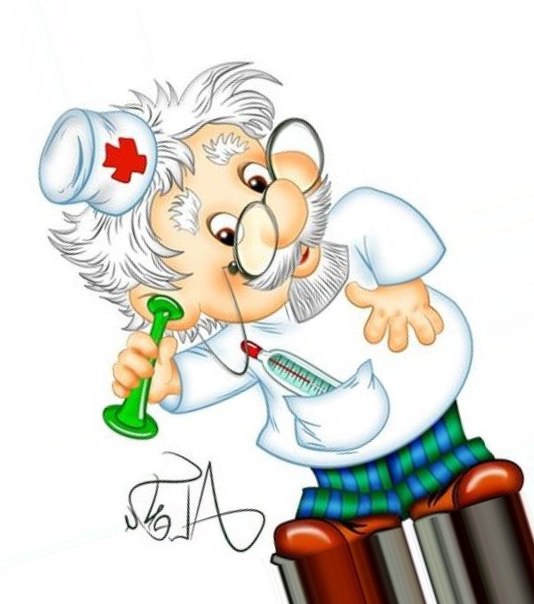 📌 Включаются сведения по всем категориям персонала медицинской организации, за исключением  научных работников, и независимо от источников финансирования (ОМС, бюджет и внебюджетная деятельность).
📌 Заполняют все медицинские организации в соответствии со штатным расписанием, утвержденным руководителем медицинской организации в установленном порядке и действующим на 31.12.2018г. (Для сдачи кабинетов и штатов необходима копия действующего штатного расписания, с печатью и подписью главного врача по всем структурным подразделениям) !!!
📌 Структура штатного расписания медицинской организации должна соответствовать приказам, регулирующим деятельность медицинской организации и порядкам оказания медицинской помощи .
📌 В графы 9, 10 и 11 «Число физических лиц основных работников на занятых должностях» включаются только основные работники (т.е. те сотрудники, трудовые книжки которых находятся в данной организации). Если работник работает на неполную ставку и его трудовая книжка находится в медицинской организации, то его показывают как основного работника.
📌 Внешние  и внутренние совместители в графы с 9 по 15 не включаются, отражаются только как занятые ставки (графы 4, 6 ,8).
📌 Лица, находящиеся в декретном отпуске или долгосрочном отпуске, отражаются  по той должности, на которой они находились в момент ухода (новая графа 17). Отсутствие по причине временной нетрудоспособности в гр.17 не учитывается.
Таблица 1100     Должности    и    физические    лица    МО
В графах 5 и 6 (из граф 3 и 4 соответственно) показываем штатную численность подразделений,  оказывающих медицинскую помощь в амбулаторных условиях
В графах 3 и 4 показываем общую штатную численность персонала в целом по организации
В графах 7 и 8 (из граф 3 и 4 соответственно) показываем штатную численность подразделений, оказывающих медицинскую помощь в стационарных  условиях
Таблица 1100. Должности и физические лица медицинской организации
Разница между графой 3 и суммой граф 5 и 7 составляют штатные должности организаций особого типа (центры, бюро), станции (отделения) скорой  медицинской помощи, станции (центры, отделения) переливания крови, санаторно- курортные организации, дома ребенка, молочные кухни и т.д.
При этом если такая организация имеет поликлинику (стационар), то штатные должности поликлиники (стационара) показываются по графе 5 (7) соответственно. Аналогично для граф по занятым должностям и физическим лицам.
Должности и физические лица медицинской организации
В дополнительных графах МЕДСТАТ 18, 19 и 20  (из граф 3, 4 и 9 соответственно) показываем штатную, занятую численность и физические лица следующих организаций, филиалов и структурных подразделений:

     МО особого типа:
ГБУ РО «Бюро судебно-медицинской экспертизы»
ГКУ ОМЦ «РЕЗЕРВ»
ГБУ РО «ЦМПМАИТ»
-  ГБУ РО «Дезинфекционная станция»
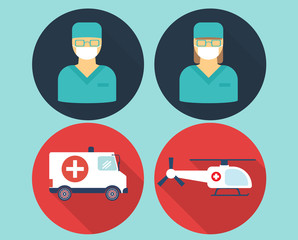 Должности и физические лица медицинской организации
ИТОГОВЫЕ СТРОКИ И ГРАФЫ
Графа 3 = графа   5 + графа   7 + графа 18
Графа 4 = графа   6 + графа   8 + графа 19
Графа 9 = графа 10 + графа 11 + графа 20
Таблица 1100. Должности и физические лица медицинской организации
включаются сведения по медицинским организациям, их структурным подразделениям и филиалам, расположенным в сельских поселениях сельских муниципальных образований, а также в сельских населенных пунктах, входящих в состав городских поселений или городских округов
главный врач, заместитель главного врача больничной организации показываются из граф 3, 4, 9 по графам 7, 8, 11
Должности и физические лица медицинской организации
Штатные должности и фактическая занятость должны быть кратны 0,25; 0,50;0,75

Правила округления при расчете штатной численности работников
Должности и физические лица медицинской организации
Физические лица, не имеющие медицинского  образования, но занимающие должности врачей:
лаборантов,
по лечебной физкультуре,
статистиков
указываются в строках 226-228 в графе 9,10,11,20.
Штатные и занятые должности, занимаемые ими, показываются по соответствующим строкам врачебных должностей (стр.26, 55, 85).
Должности и физические лица медицинской организации
ТОЛЬКО с высшим медицинским образованием!
Должность «Врач-лаборант» сохраняется для специалистов с высшим профессиональным (немедицинским) образованием, принятых на работу до 01.10.1999 года. Эти работники могут продолжать профессиональную деятельность в занимаемых должностях без сертификата специалиста.
Должности и физические лица медицинской организации
Физические лица, не имеющие медицинского  образования, но занимающие должности среднего медицинского персонала указываются в строке 229 графа 9,10,11,20.
Из них выделены в строках 230-232 следующие должности:
 медицинских регистраторов,
медицинских дезинфекторов,
инструкторов по лечебной физкультуре и др.

Пояснительная записка: список должностей сотрудников, не имеющих  медицинского образования, с указанием образования.
Штатные и занятые должности, занимаемые ими, показываются по соответствующим строкам должностей СМП.
Должности и физические лица медицинской организации
Сведения по строке 1 должны соответствовать данным о количестве врачей, представленных в мониторинге «Штаты» по состоянию на 31 декабря 2018 года.
Исключение – физические лица без медицинского образования.
включаются сведения по медицинским организациям, их структурным подразделениям и филиалам, расположенным в сельских поселениях сельских муниципальных образований, а также в сельских населенных пунктах, входящих в состав городских поселений или городских округов
только - Главный врач и его заместители! Сверяемся со штатным расписанием.
Должности и физические лица медицинской организации
удостоверение о присвоении квалификационной категории
свидетельство об аккредитации
сертификат специалиста
вместо т.1110
медицинские и фармацевтические работники, имеющие категории или сертификаты по нескольким специальностям, показываются в отчете 1 раз – по основной должности;
каждого сотрудника показываем один раз – либо в гр.15, либо в гр.16 (т.е. сумма граф 15  и 16 должна быть равна или меньше гр.9);
пояснительная записка – список по должностям (без ФИО) с указанием должности и причины отсутствия сертификата или аккредитации.

 Строка 126 «Имеют два и более сертификатов» - заполняются графы 9 и 17.
Должности и физические лица медицинской организации
ВМЕСТО ТАБЛИЦЫ 1110 !!!
Графа 17: Не включаются лица, находящиеся по поводу временной или частичной утраты трудоспособности.

В гр. 17 учитываются лица из числа основных работников, находящихся в декретном отпуске (отпуск по беременности и родам ), отпуск по уходу за ребенком  до достижения им возраста 3-х лет, отпуске без сохранения заработной платы (по семейным и другим уважительным причинам) в течении отчетного года
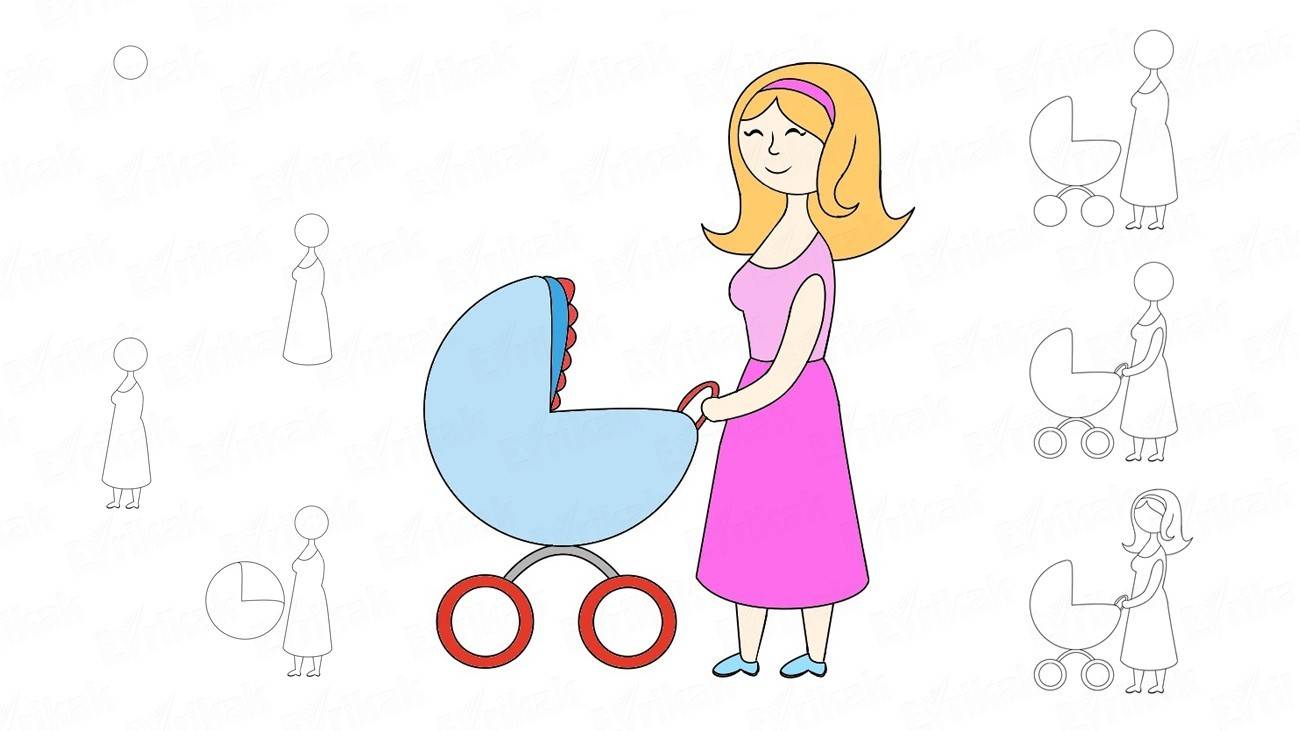 Должности и физические лица медицинской организации
В графе 16 «Имеют свидетельство об аккредитации» Высшее медицинское или фармацевтическое образование:
Письмо МЗ РФ от 18.07.2018 № 16-5/10/2-4709
Должности и физические лица медицинской организации
Cреднее медицинское или фармацевтическое образование:
Должности и физические лица медицинской организации
Стр.65 Врач приемного отделения

Показываем все должности врачей приемного покоя – в соответствии со штатным расписанием организации.

ОБРАТИТЕ ВНИМАНИЕ! 
Пр.№1183н: в медицинской организации, оказывающей специализированную медицинскую помощь, или при наличии в медицинской организации структурного подразделения, оказывающего специализированную медицинскую помощь, наименование должности "врач приемного отделения" дополняется наименованием должности врача соответствующей специальности. Например, "врач приемного отделения - врач терапевт".

Показываем должность «врач приемного отделения», независимо от клинической специальности, которую он имеет.
Должности и физические лица медицинской организации
📌 Строка 123 «врачи клинических специальностей» заполняется автоматически:
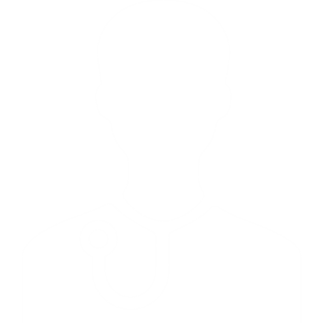 акушеры-гинекологи,
аллергологи-иммунологи,
гастроэнтерологи,
гематологи,
гериатры,
дерматовенерологи,
диабетологи,
здравпунктов,
инфекционисты,
кардиологи, детские кардиологи,
колопроктологи,
неврологи,
неонатологи,
нейрохирурги,
нефрологи,
врачи общей практики (семейные),
онкологи, онкологи детские,
оториноларингологи,
офтальмологи,
педиатры,
по медицинской реабилитации,
по рентгенэндоваскулярной диагностики и лечению,
приемного отделения,
профпатологи,
психиатры, психиатры детские, психиатры подростковые,
психиатры-наркологи,
пульмонологи,
ревматологи,
скорой медицинской помощи,
терапевты,
токсикологи,
травматологи и ортопеды,
урологи, урологи-андрологи детские,
фтизиатры,
хирурги, хирурги детские,
хирурги пластические,
сердечно-сосудистые хирурги,
торакальные хирурги,
челюстно-лицевые хирурги,
эндокринологи, эндокринологи детские.
Должности и физические лица медицинской организации
Включаются сведения по специалистам с высшим немедицинским образованием.

Строка 127 считается как сумма строк со 128 по 138
Должности и физические лица медицинской организации
Количество провизоров всего (стр.139 гр.9) – это сумма строк со 140 по 142
Должности и физические лица медицинской организации
Сведения по строке 143 должны соответствовать данным о количестве СМП, представленных в мониторинге «Штаты» по состоянию на 31 декабря 2018 года.
Исключение – физические лица без медицинского образования.
В строке 147 показываем количество сотрудников из числа СМП, имеющих сертификат «Организация сестринского дела» или «Управление сестринской деятельностью»

ЗАПОЛНЯЕТСЯ ВСЯ СТРОКА!!!
Должности и физические лица медицинской организации
В строке 150 «Заведующие» показываем следующие должности:
заведующий молочной кухней,
заведующий здравпунктом –фельдшер (медицинская сестра),
заведующий ФАП – фельдшер (акушер, медицинская сестра),
заведующий кабинетом медпрофилактики – фельдшер (медицинская сестра),
заведующий отделом, отделением, лабораторией, кабинетом зубопротезирования

В строке 157 «инструкторы по лечебной физкультуре» 
    в графах с 3 по 8 , 17, 18 показываем штатные и занятые должности ВСЕХ сотрудников на данной должности,
    в графах 9 – 11, 20 показываем ТОЛЬКО сотрудников, имеющих медицинское образование.
ВНИМАНИЕ! Удалена строка «Инструкторы по лечебной физкультуре (без среднего медицинского образования)» (ранее строка 213, ф.№30 за 2017 год)
Должности и физические лица медицинской организации
Строка 159 графа 9 заполняется как сумма строк 160-162 графа 9 (разница может быть из-за бактериологов и судебно-медицинских экспертов).
Строка 163 графа 9 заполняется как сумма строк 164-166 графа 9 (разница может быть из –за бактериологов и судебно-медицинских экспертов).
Строка 198 графа 9 заполняется как сумма строк 199-201 графа 9 (из-за бактериологов).
Типичная ошибка!
Сертификат «лабораторная диагностика» ОШИБОЧНО показывали в строках «лабораторное дело» и «гистология». Будьте внимательны – уточняйте, какая специальность указана в сертификате.
Должности и физические лица медицинской организации
Строка 167 считается как сумма строк с 174 по 193 (разница может быть на главную медицинскую сестру, медсестра участковая, медицинская сестра участковая врача-фтизиатра, медицинская сестра участковая врача-психиатра).  Так же есть проверка на равенство с суммой строк 168 – 173 (разница может быть на иной сертификат)
Строки 168 - 173 заполняются на основании документа об образовании – сертификата!!!
Должности и физические лица медицинской организации
Строка 202 считается как сумма строк с 203 по 206.

Сюда включаются помощники:
врача-эпидемиолога,
врача-паразитолога,
врача по гигиене детей и подростков,
врача по гигиене питания,
врача по гигиене труда,
врача по гигиеническому воспитанию,
врача по коммунальной гигиене,
врача по общей гигиене,
врача по радиационной гигиене,
помощник энтомолога, 
и т.д. в соответствии с действующей номенклатурой должностей
Должности и физические лица медицинской организации
Строка 217 считается как сумма строк с 218 по 219 (разница может быть на сестру-хозяйку и фасофщика)
Строки 220 считается как сумма строк 221 – 223. Должно быть соответствие с  таблицей  «1104 Прочие»
Таблица 1101Таблица изменена!
Наличие должностей и физических лиц в отделениях (кабинетах) медицинской профилактики указываем в том случае, когда организован кабинет, то есть:
выделено для него помещение 
аппаратура и оборудование
осуществляется учет в установленном порядке
утверждено положение о кабинете
в штатном расписании предусмотрен специалист
Таблица 1102Таблица изменена! Добавлена строка 4 (медицинские сестры)!!!
не более т.1100 стр.143 гр.5,6,10
не более т.1100 стр.151+208 гр.5,6,10
не более т.1100 стр.151+148 гр.5,6,10
не более т.1100 стр.167 гр.5,6,10
Таблица 1103 Средний медицинский персонал смотровых кабинетов (из таблицы 1100)
не более т.1100 стр.143 гр.5, 6, 10
Наличие должностей и физических лиц в смотровых кабинетах указываем в том случае, когда организован кабинет, то есть:
выделено для него помещение 
аппаратура и оборудование
осуществляется учет в установленном порядке
утверждено положение о кабинете
в штатном расписании предусмотрен специалист
Таблица 1105   Персонал станций (отделений) скорой медицинской помощи (из таблицы 1100)
В таблицу заполняется весь персонал скорой медицинской помощи  вне зависимости от специальности
Таблица 1107Участки медицинских организаций, оказывающих медицинскую помощь в амбулаторных условиях
Число участков должно быть равно числу штатных должностей участковых врачей 

Сведения отражаются только в целых числах.

КОЛИЧЕСТВО УЧАСТКОВ БУДЕТ СРАВНИВАТЬСЯ С МОНИТОРИНГОМ УЧАСТКОВАЯ СЛУЖБА!!!
норматив численности населения на участке
В соответствии  с  приказом   Минздрава  России от 15.05.2012 № 543н “Об утверждении положения об организации оказания первичной медико-санитарной помощи взрослому населению” в амбулаторно-поликлинических учреждениях могут быть организованы следующие участки: 

терапевтический, с численностью прикрепленного взрослого населения (18 лет и старше) в количестве 1700 чел.;
врача общей практики, с численностью прикрепленного взрослого населения (18 лет и старше) в количестве 1200 чел.;
семейного врача, с численностью прикрепленного взрослого и детского населения в количестве 1500 чел.;
комплексный терапевтический, с численностью прикрепленного населения (взрослого и детского) в количестве 2000 чел.

В соответствии с приказом Минздрава России от 16.04.2012 №366н "Об утверждении Порядка оказания педиатрической помощи" рекомендовано на 1 врача-педиатра участкового 800 прикрепленного детского населения
Таблица 1108
Комплексный терапевтический участок формируется из населения врачебного участка с недостаточной численностью прикрепленного населения (малокомплектный участок) или населения, обслуживаемого врачом-терапевтом амбулатории и населения, обслуживаемого фельдшерско-акушерскими пунктами (фельдшерскими пунктами)
Комплексный терапевтический участок – обслуживается врачом терапевтом участковым, медсестрой и фельдшером (акушеркой), ФАП, ФП
К малокомплектным участкам относят участки,  численность прикрепленного населения на которых на 200 человек ниже установленных нормативов.
Таблица 1109Число полных лет по состоянию на конец отчетного года
т.1100 стр. 1 графа  9
т.1100 стр. 4 графа  9
т.1100 стр. 139 графа  9
т.1100 стр. 143 графа  9
т.1100 стр. 213 графа  9
т.1100 стр. 127 графа  9
Спасибо за внимание!
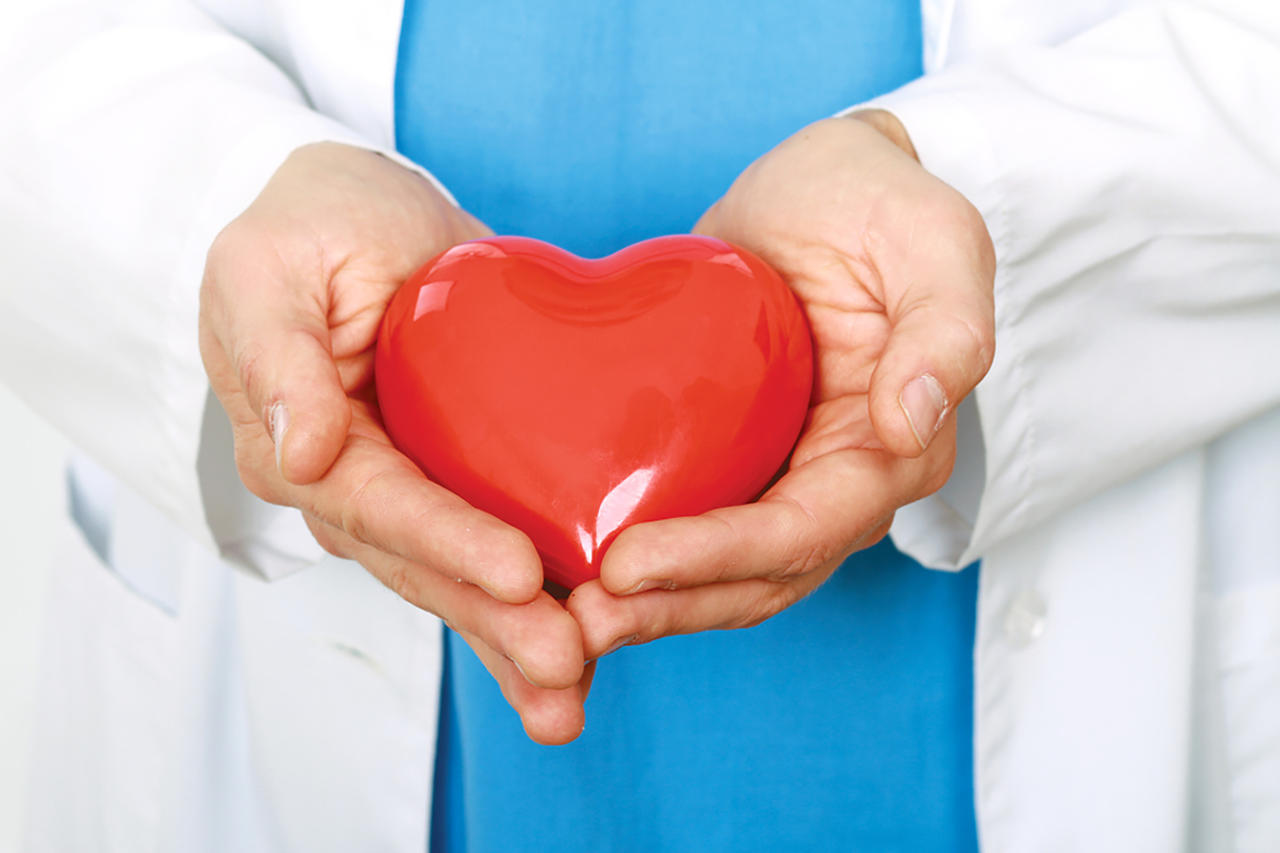